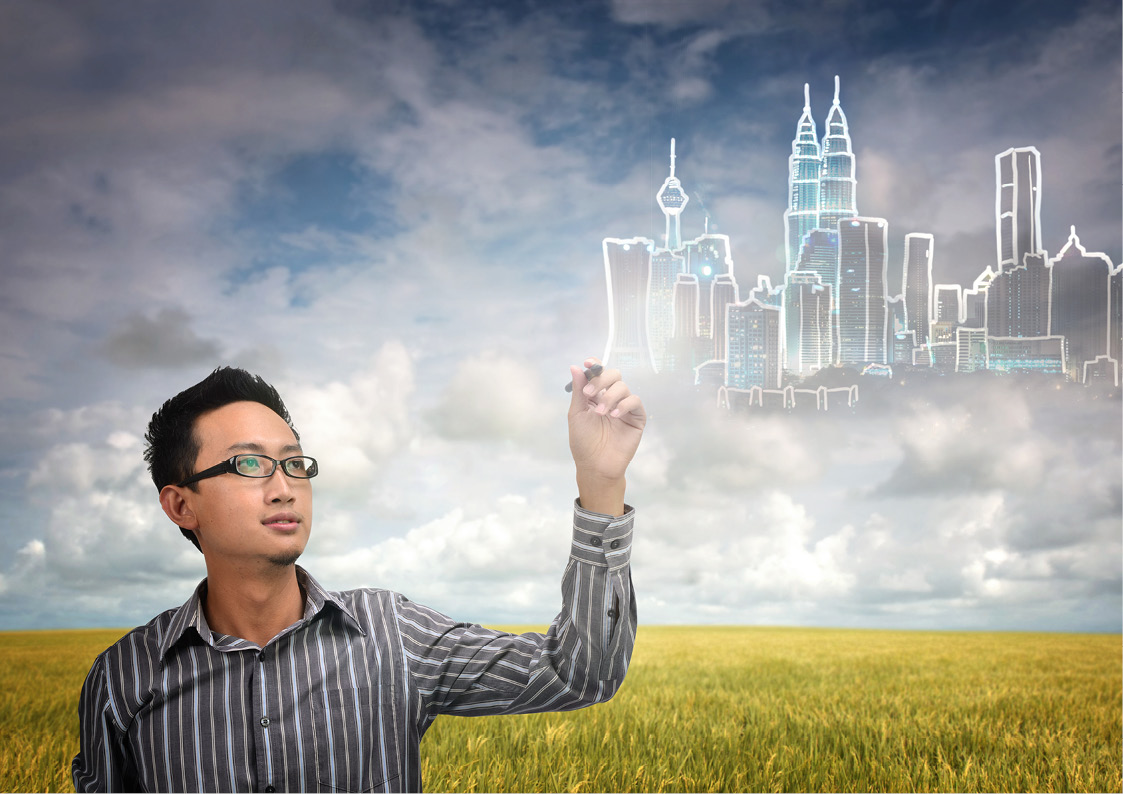 جعــــل مدننــا أكــثر ذكاءً وأكــثر استدامــة
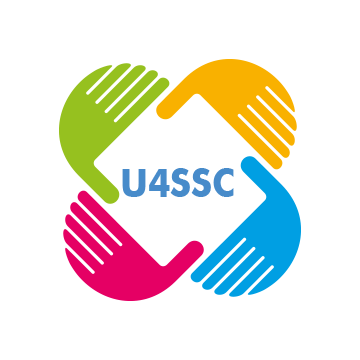 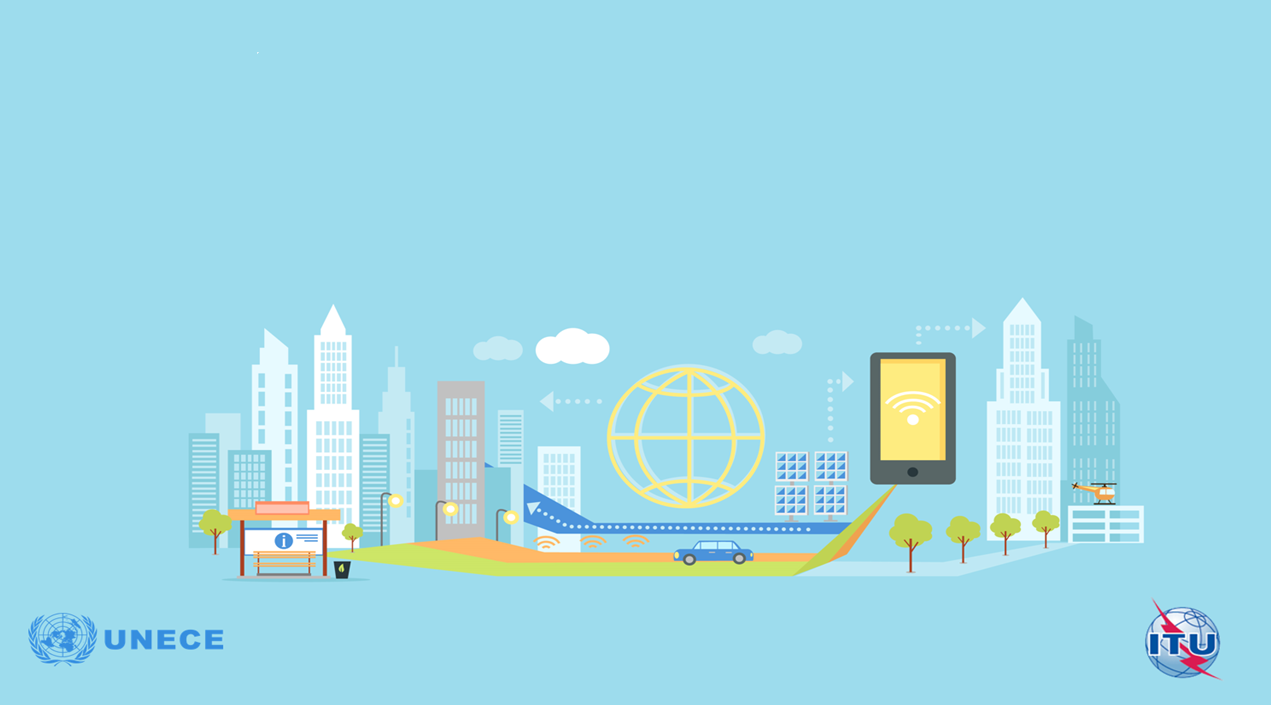 تعريف المدينة الذكية المستدامة

«المدينة الذكية المستدامة مدينة مبتكرة تستخدم تكنولوجيا المعلومات والاتصالات (ICT) ووسائل أخرى لتحسين مستوى المعيشة وكفاءة العمليات والخدمات الحضرية والمنافسة، مع ضمان تلبيتها لاحتياجات الأجيال المعاصرة والمقبلة فيما يتعلق بالجوانب الاقتصادية والاجتماعية والبيئية والثقافية».
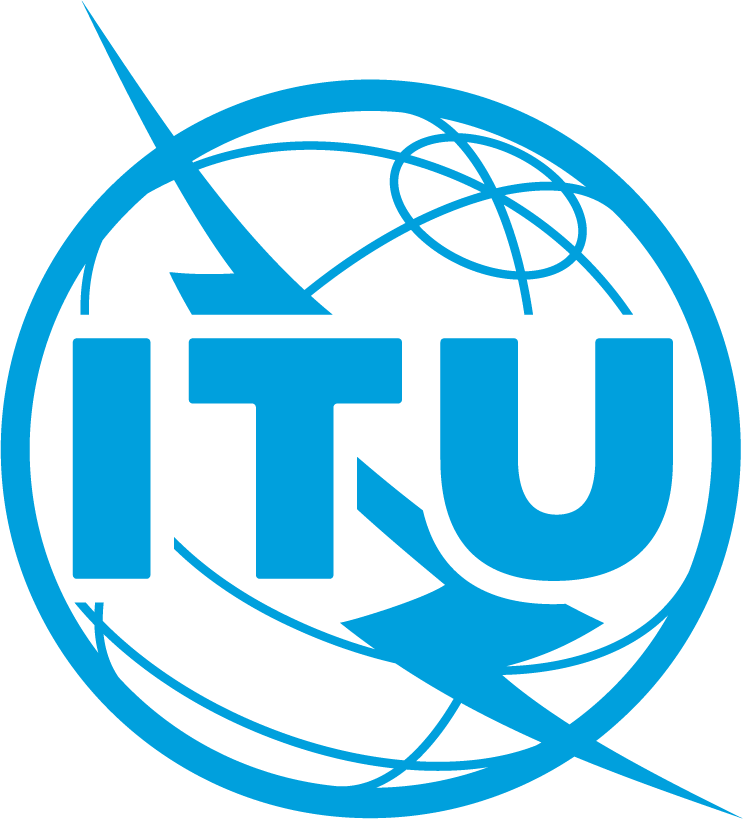 المدن الذكية المستدامة
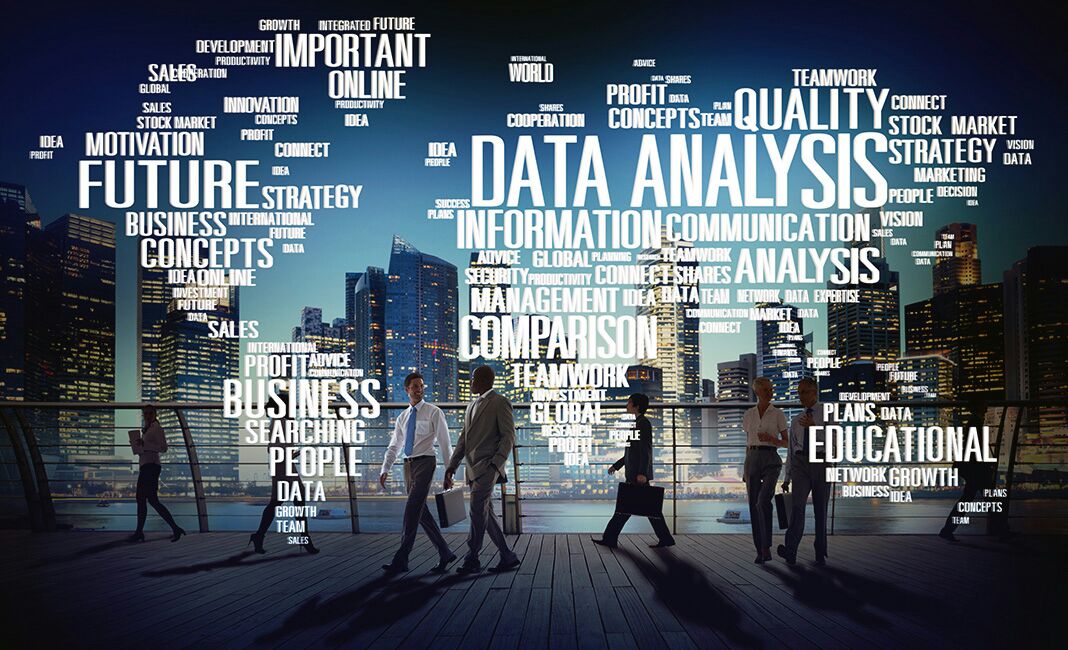 «لدعم استراتيجيات المدن المستقبلية، يجب أن نعي فوائد التكنولوجيات الشمولية المدمجة وتطورات المدن الذكية في حياتنا اليومية».
متحدون من أجل مدن ذكية مستدامة (U4SSC)
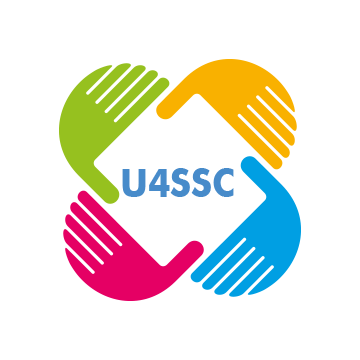 مبادرة متحدون من أجل مدن ذكية مستدامة هي إحدى مبادرات الأمم المتحدة يتولى تنسيقها كل من الاتحاد الدولي للاتصالات ولجنة الأمم المتحدة الاقتصادية لأوروبا وموئل الأمم المتحدة، وتروج لسياسات عامة تشجع على استخدام تكنولوجيات المعلومات والاتصالات في تيسير وتسهيل الانتقال إلى المدن الذكية المستدامة.
وتسهم هذه المبادرة في تحقيق الهدف 11 من أهداف التنمية المستدامة: "جعل المدن والمستوطنات البشرية شاملة للجميع وآمنة وقادرة على الصمود ومستدامة".
برعاية كل من:
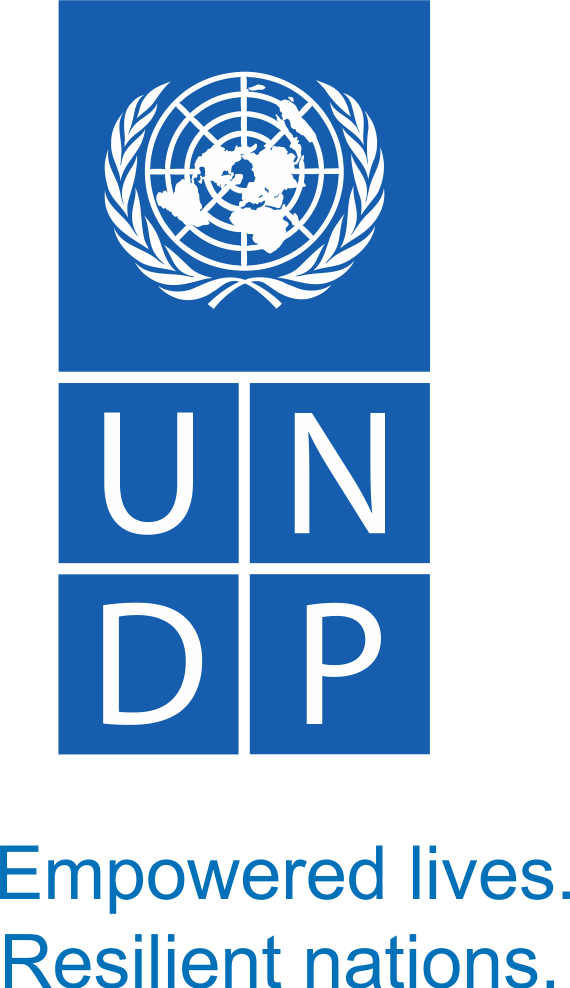 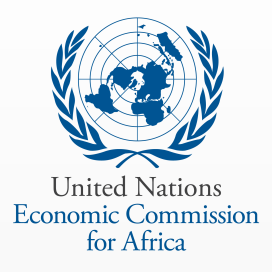 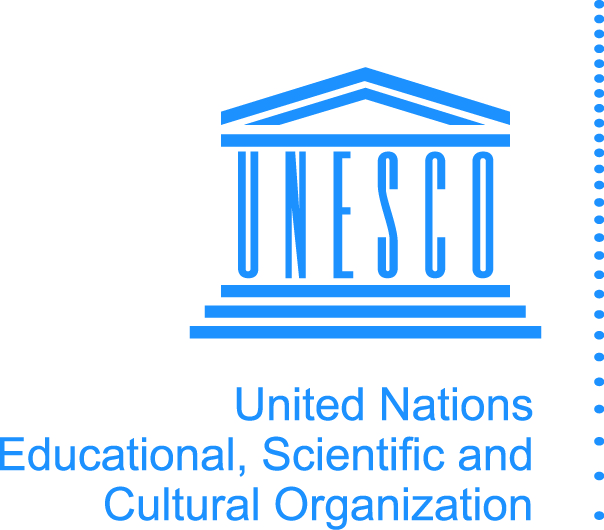 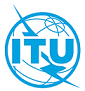 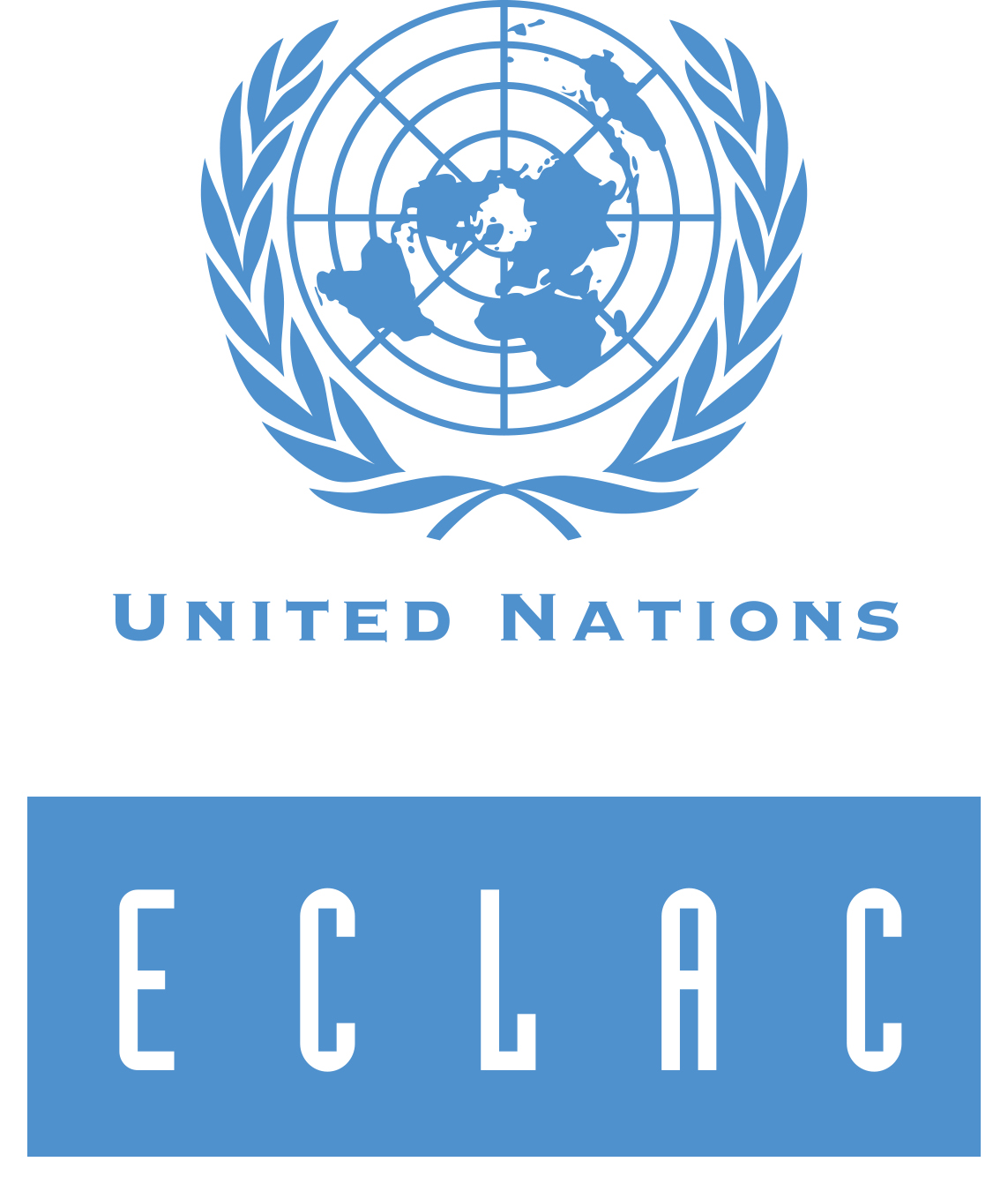 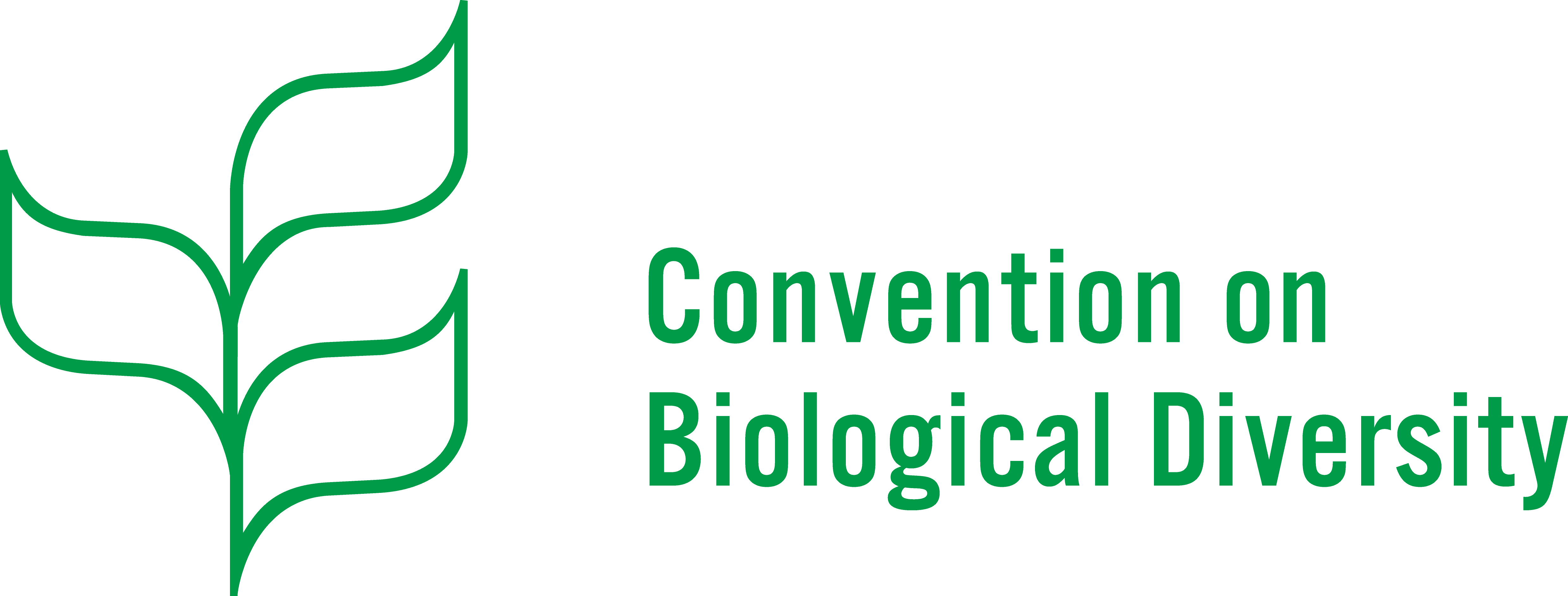 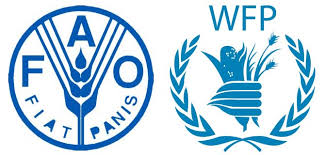 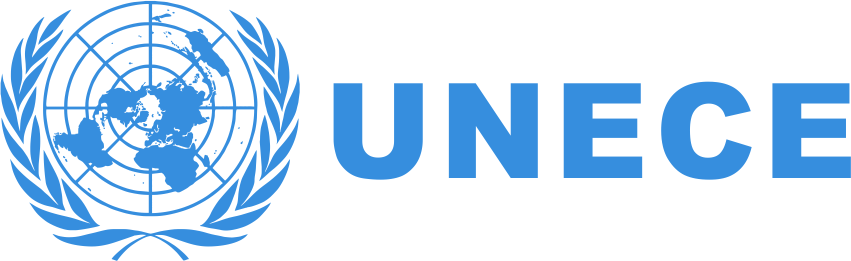 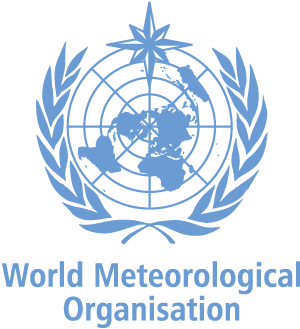 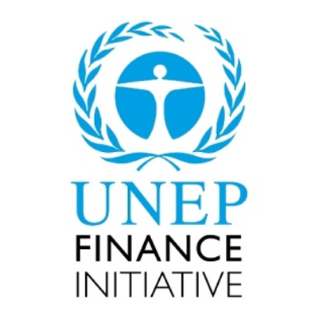 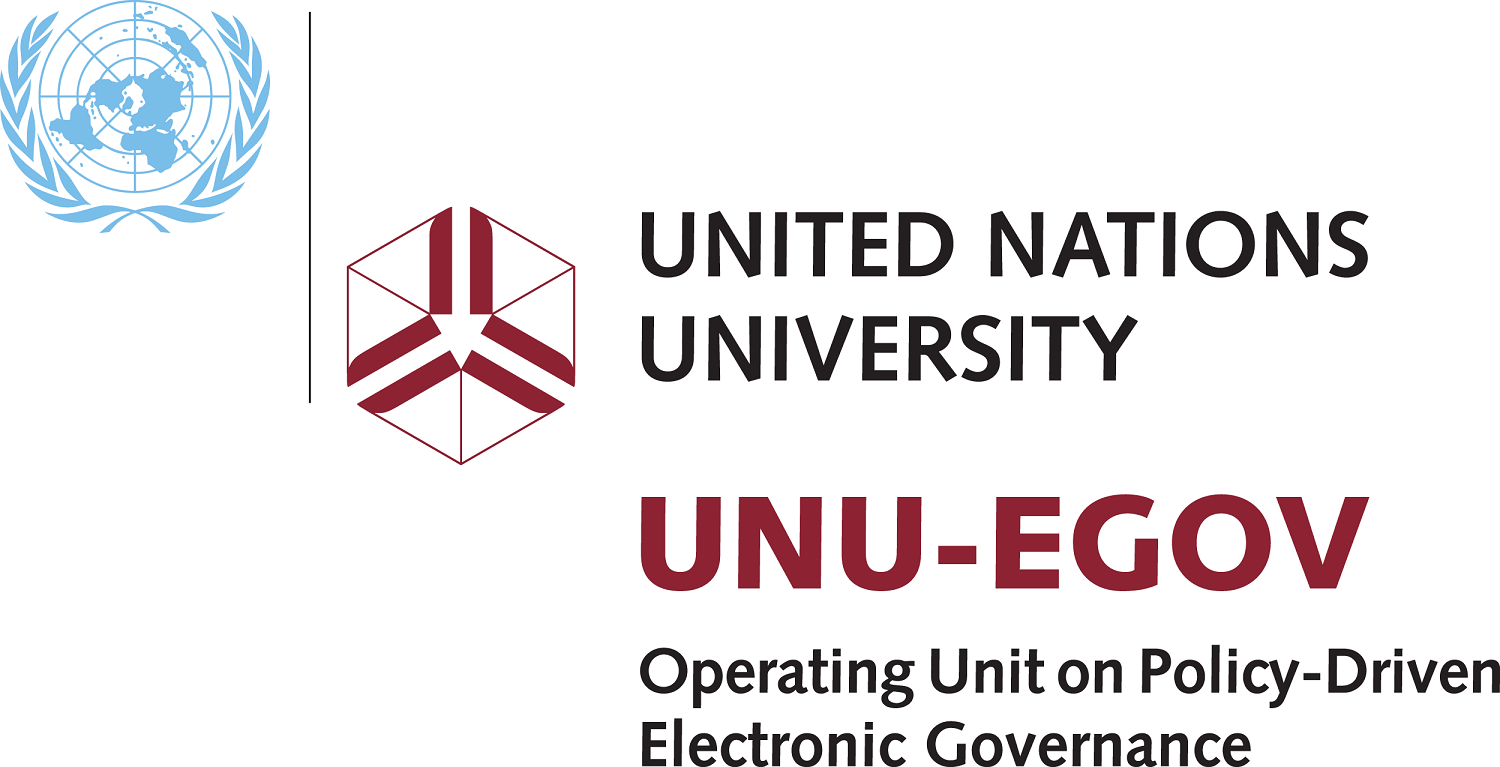 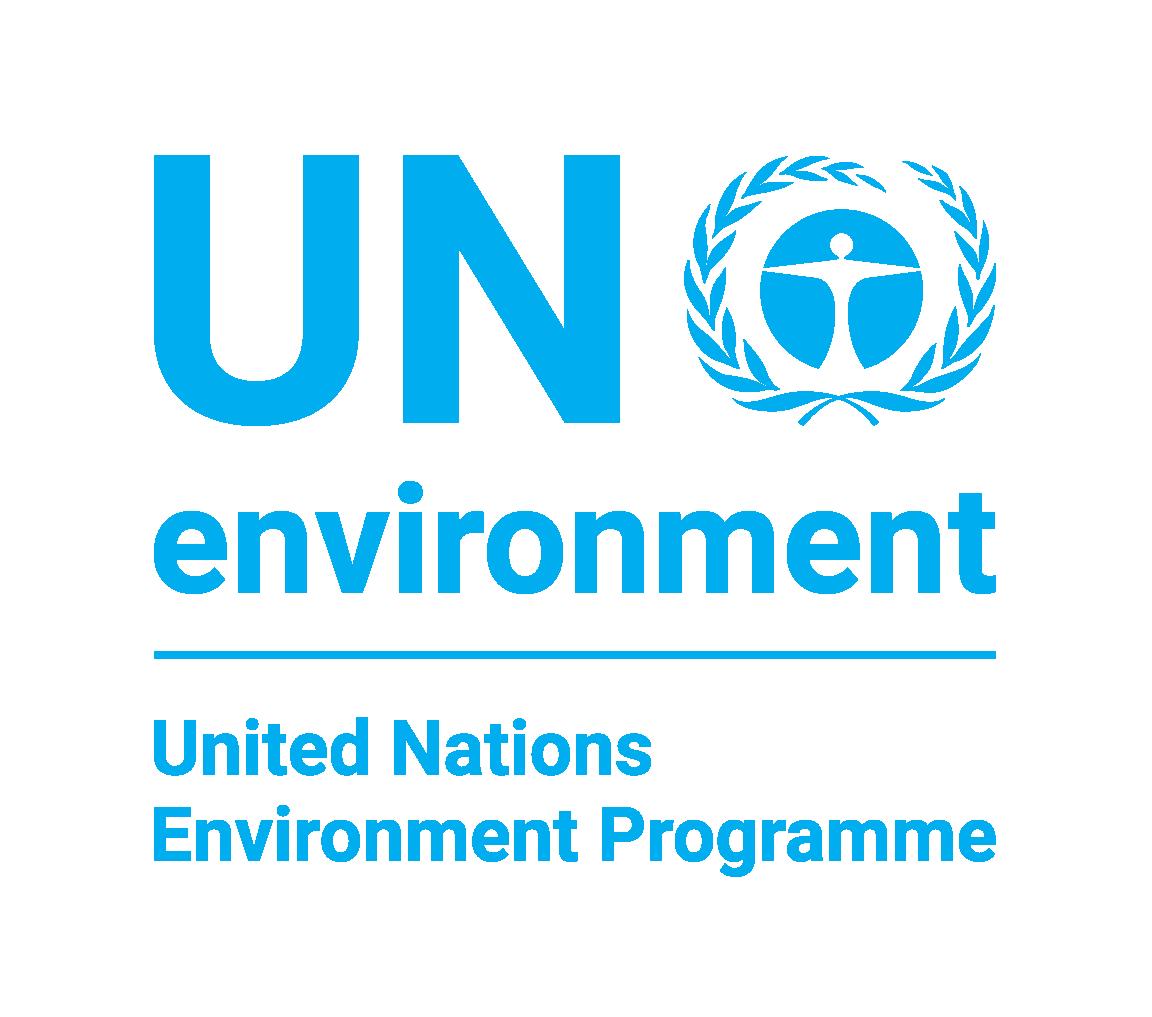 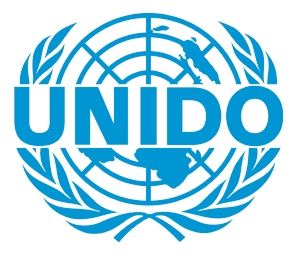 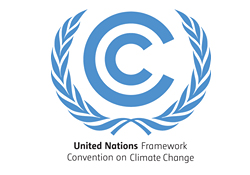 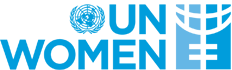 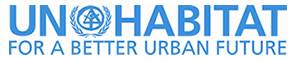 الأعمال الحالية في إطار المبادرة ”U4SSC”
تعمل المبادرة حالياً من أجل إعداد النواتج التالية:
مبادئ توجيهية بشأن الأدوات والآليات اللازمة لتمويل مشاريع المدن الذكية المستدامة
مبادئ توجيهية بشأن الاستراتيجيات اللازمة للمدن القائمة على التدوير
إطار لتطبيق العلوم في المدن
مبادئ توجيهية من أجل تطبيق الذكاء الاصطناعي في المدن
سلسلة كتل بيانات من أجل المدن
المجموعة المواضيعية بشأن «أثر التكنولوجيات المتقدمة في المدن»:
أثر تكنولوجيات الاستشعار وإنترنت الأشياء في المدن
أثر الذكاء الاصطناعي والحوسبة الإدراكية في المدن
أثر معالجة البيانات وحوسبتها في المدن
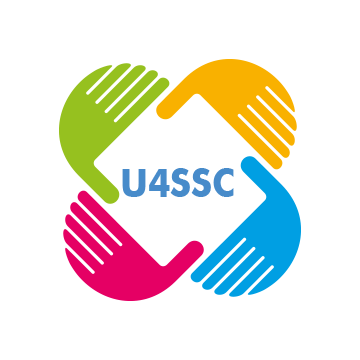 انضم الآن إلى المبادرة وشارك في المناقشات على الخط
منشورات المبادرة”U4SSC”
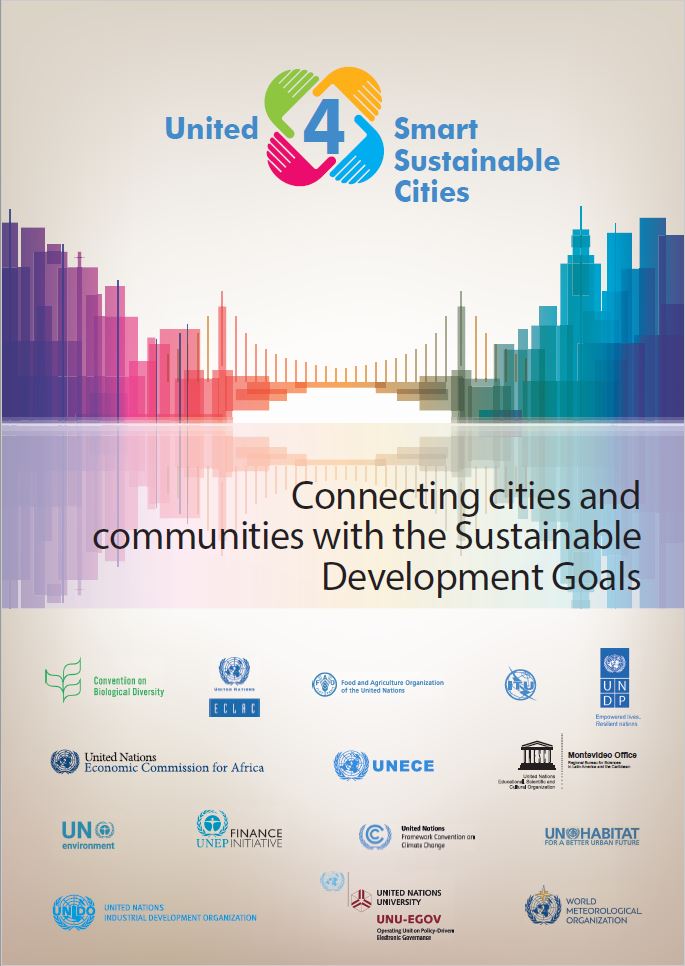 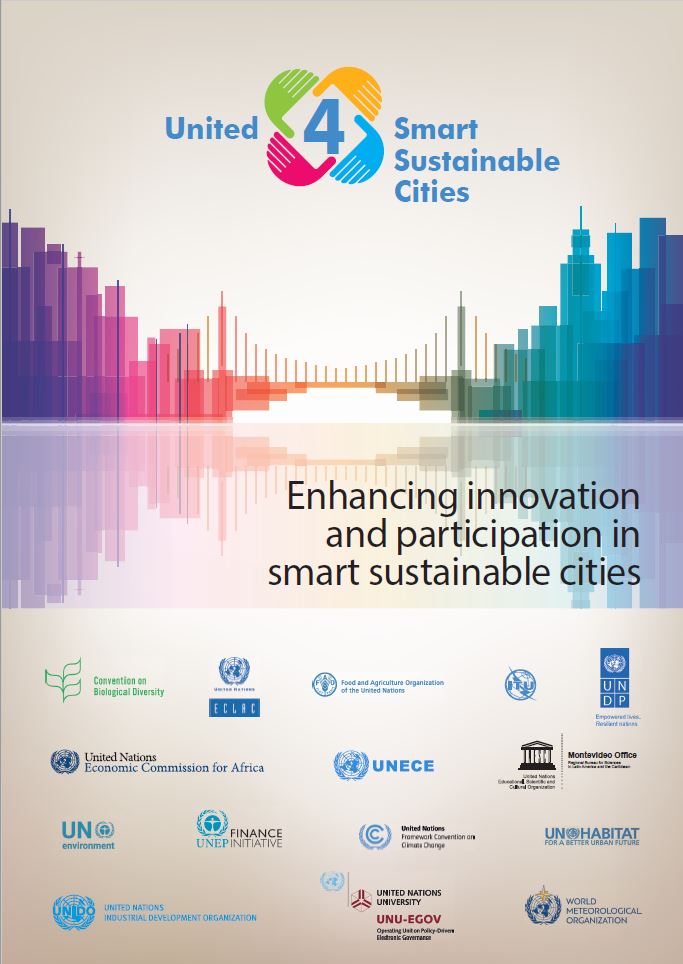 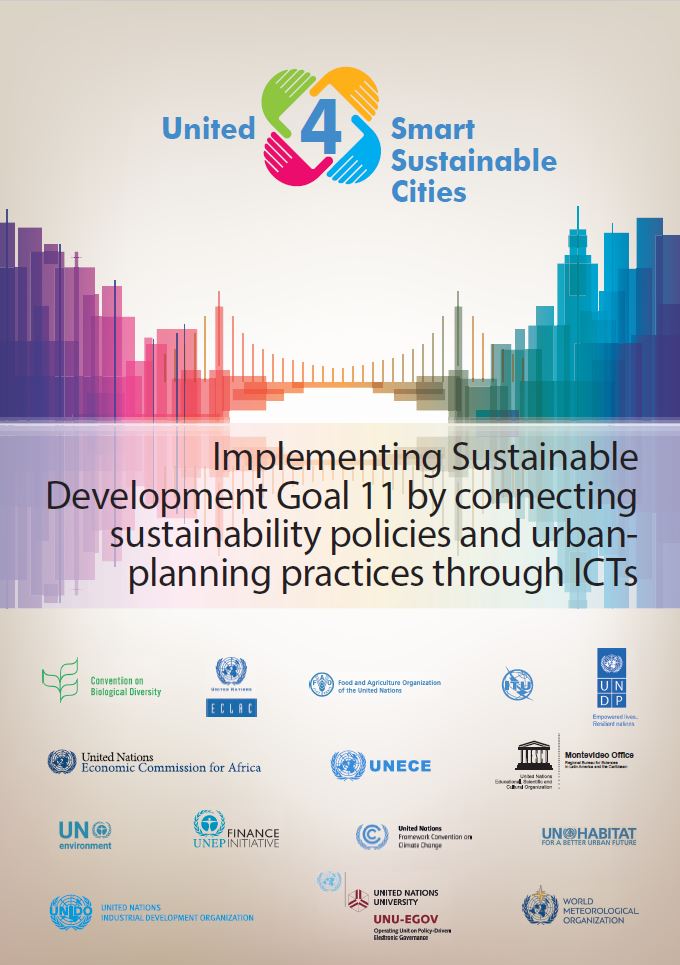 متاحة مجاناً في الموقع الإلكتروني للمبادرة U4SSC:
  http://itu.int/go/U4SSC
مؤشرات الأداء الرئيسية للمبادرة U4SSCوالمتعلقة بالمدن الذكية المستدامة
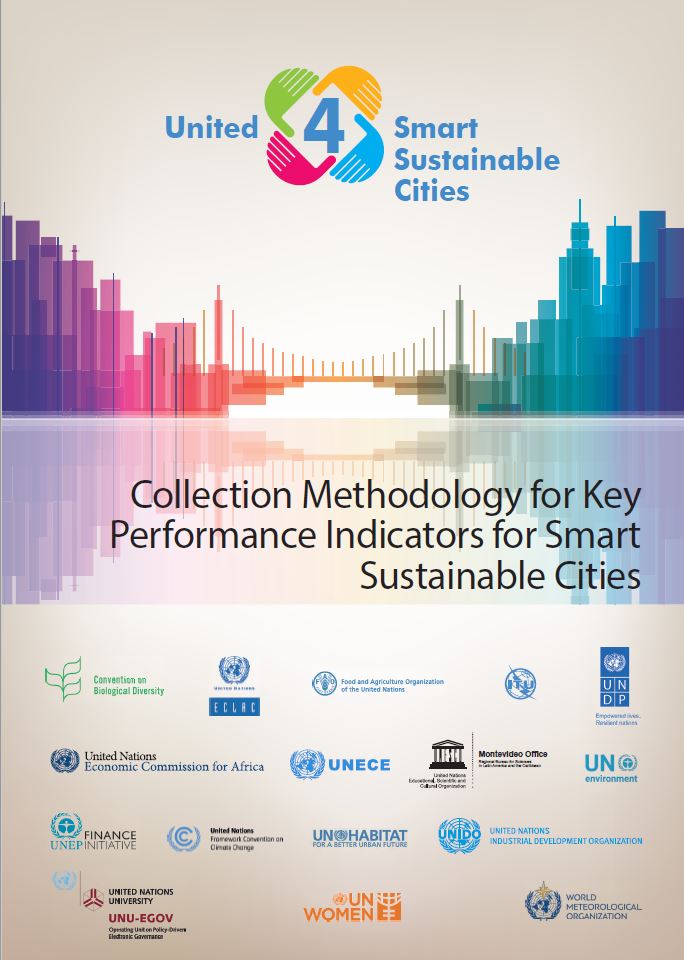 وضعت المبادرة U4SSC مجموعة من مؤشرات الأداء الرئيسية (KPI) الدولية بشأن المدن الذكية المستدامة (SSC) بهدف تحديد المعايير اللازمة لتقييم إسهامات تكنولوجيات المعلومات والاتصالات في جعل المدن أكثر ذكاءً وأكثر استدامةً، وبهدف تزويد المدن بالوسائل التي تسمح لها بالتقييم الذاتي.
مشروع مؤشرات الأداء الرئيسية للمدن الذكية المستدامة لتحقيق أهداف التنمية المستدامة
تشارك أكثر من 50 مدينة في المشروع
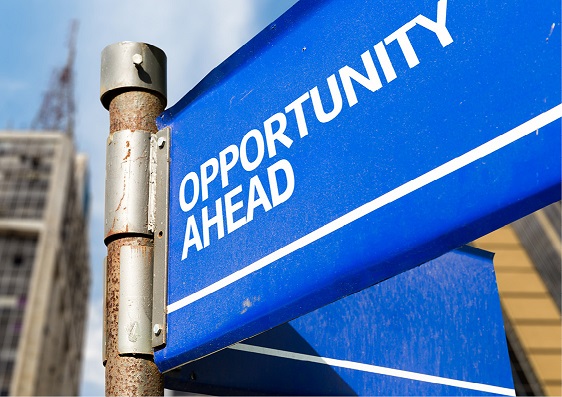 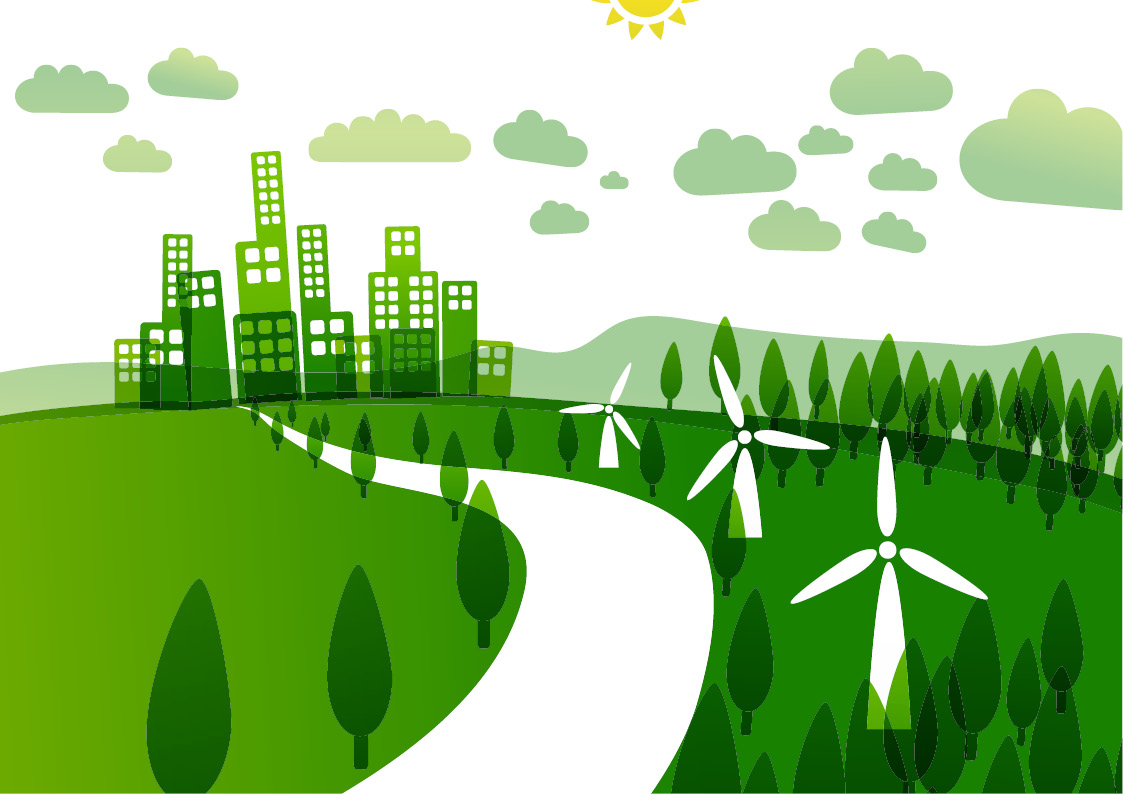 مونتيفيديو
دبي
مالدونادو
سنغافورة
لدعم المدن في تنفيذ مؤشرات الأداء الرئيسية للمدن الذكية المستدامة واستخدامها

للاختبار والتحقق من إمكانية تطبيقه في العديد من مدن العالم
لوضع رقم قياسي عالمي من أجل المدن الذكية المستدامة (SSC)
مانيزاليس
فالينسيا
بوللي
ووكسي
فوشان
غوانغشان
القيروان
موسكو
ومدن أخرى عديدة ...
تطبيق معايير الاتحاد الدولي للاتصالات لتصميم مدن ذكية مستدامة
حالة موسكو
حالة سنغافورة
حالة دبي
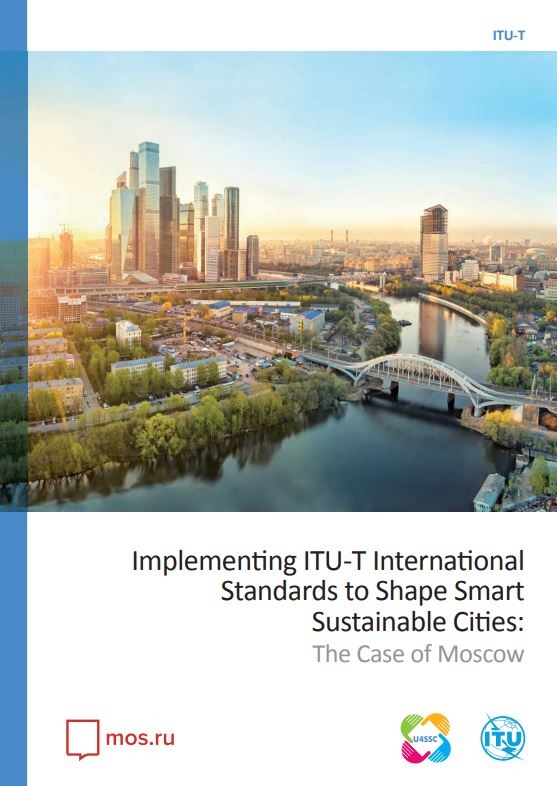 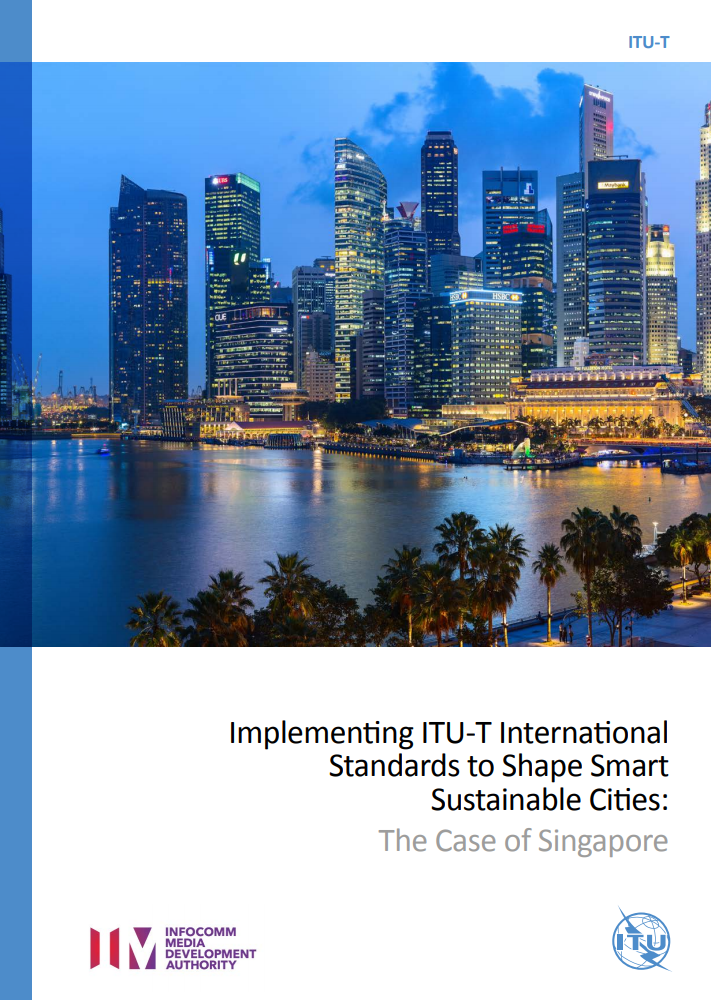 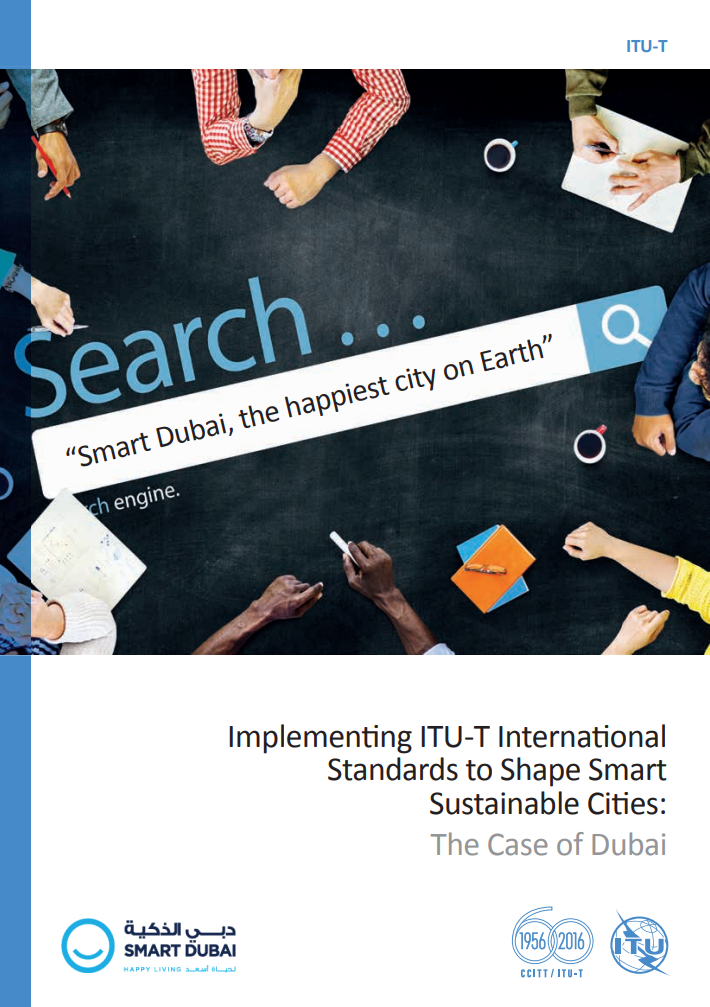 تعرض دراسات الحالة هذه رحلات دبي وسنغافورة وموسكو للتحول إلى مدن أكثر ذكاءً وأكثر استدامة
متاحتان مجاناً في الموقع الإلكتروني لقطاع تقييس الاتصالات المتعلق بالمدن الذكية المستدامة: http://itu.int/go/ITU-T-SSC
قُم بقياس التقدم المحرز في مدينتك
هيكل مؤشرات الأداء الرئيسية بشأن المدن الذكية المستدامة
54 مؤشراً أساسياً + 37 مؤشراً متقدماً
20 للذكاء + 32 للهيكل + 39 للاستدامة
132 نقطة تجميع بيانات
الاقتصاد
البيئة
المجتمع والثقافة
البُعــد
التعليم
الصحة
الثقافة
السكن
الاندماج الاجتماعي
السلامة
الأمن الغذائي
جودة الهواء
المياه والصرف الصحي 
المخلفات
الجودة البيئية
الأماكن العامة والطبيعة
الطاقة
البنية التحتية لتكنولوجيا المعلومات والاتصالات 
المياه والصرف الصحي
التصريف
مصادر الكهرباء
وسائل النقل
القطاع العام
الابتكار
التوظيف
المخلفات
المباني
التخطيط الحضري
الفئــة
[Speaker Notes: تقدم دراسة الحالة هذه بالتفصيل مرحلة دبي الطموحة والرائدة للتحول إلى مدينة ذكية، وهو مشروع يستحق أن يحتذى به من جانب المدن الذكية الملهمة الأخرى حول العالم.

الشمولية: ينبغي لمجموعة المؤشرات أن تغطي جميع جوانب المدن الذكية المستدامة.

التيسر: ينبغي لمؤشرات الأداء الرئيسية أن تكون قابلة للتقدير الكمي وينبغي أن تكون البيانات التاريخية والمعاصرة متيسرة أو يسهل جمعها.

الاستقلالية: ينبغي لمؤشرات الأداء الرئيسية في نفس البعد أن تكون مستقلة أو منفصلة عن بعضها تقريباً، بمعنى أنه ينبغي تفادي التداخل بين مؤشرات الأداء الرئيسية بأقصى قدر ممكن.

البساطة: ينبغي أن يكون مفهوم كل مؤشر بسيطاً ويسهل فهمه من جانب أصحاب المصلحة في المدن.

الأجل: يشير ذلك إلى القدرة على إعداد مؤشرات أداء رئيسية فيما يتعلق بالقضايا الناشئة عند تشييد مدينة ذكية مستدامة.]
تنفيذ مؤشرات الأداء الرئيسية المتعلقة بالمدن الذكية المستدامة في جميع أنحاء العالم
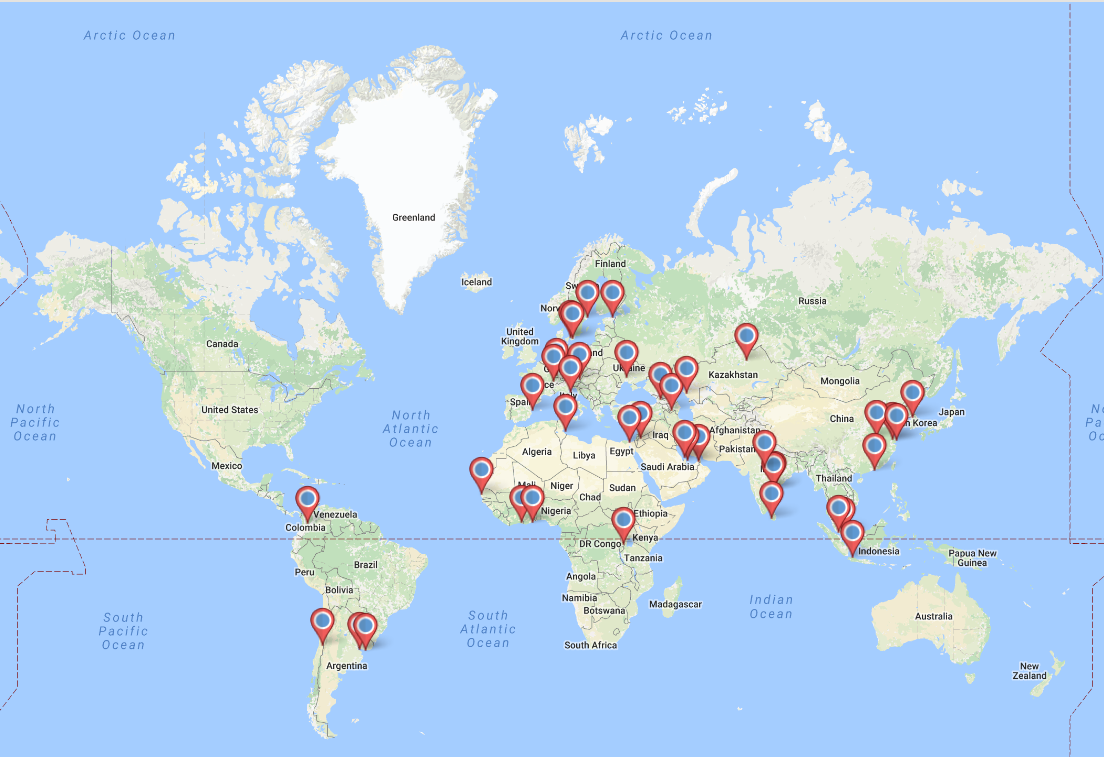 ترحب المبادرة U4SSC بجميع المدن التي تود البدء في رحلتها لتصبح مدينة ذكية مستدامة!
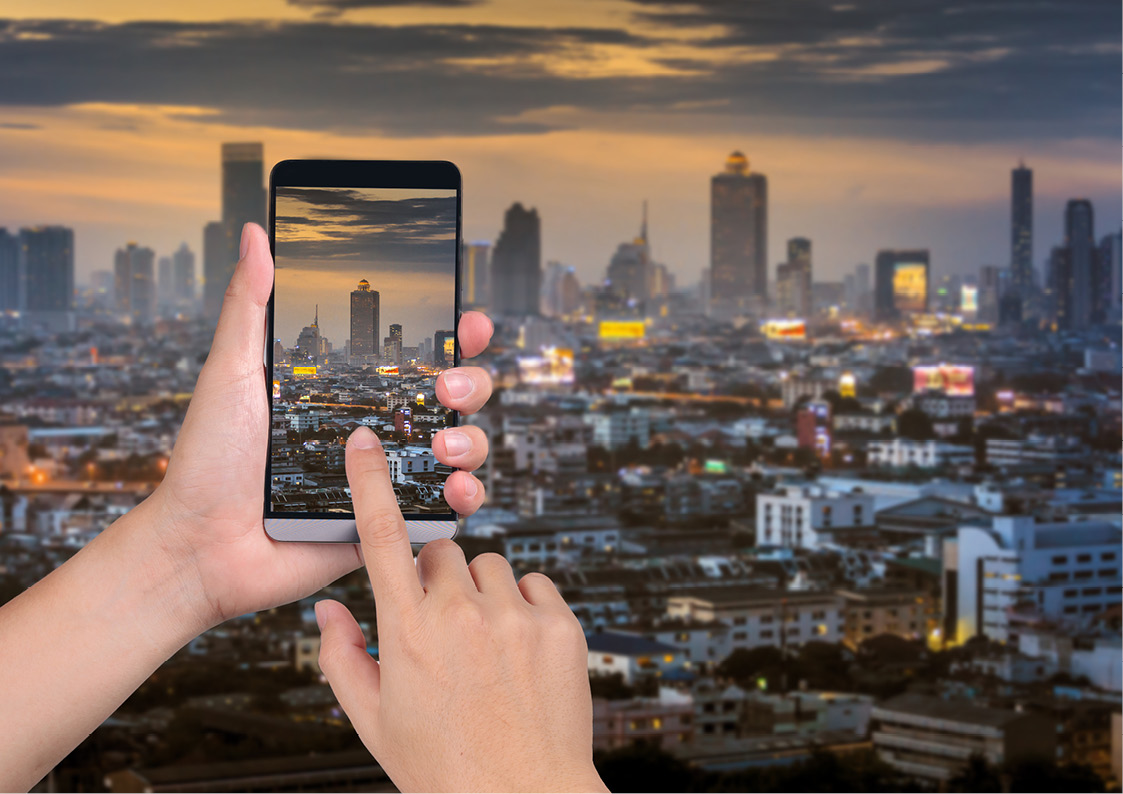 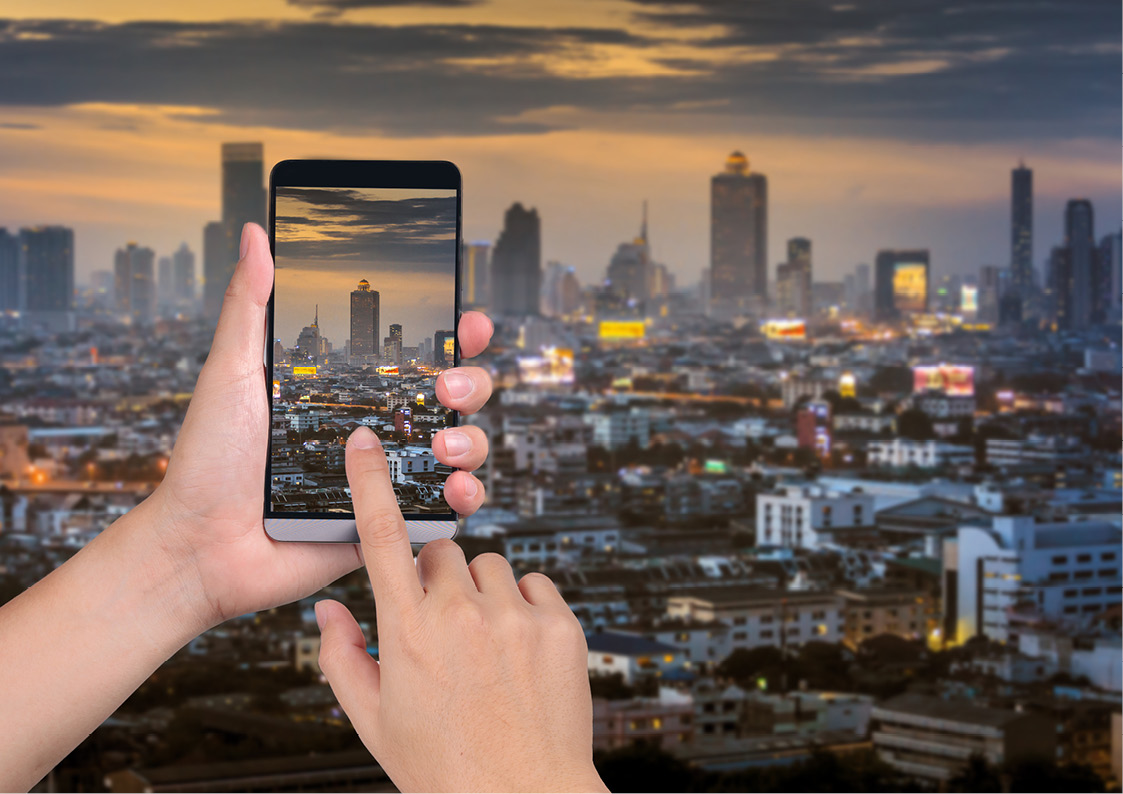 شكراً لكم!
لمزيد من المعلومات، يرجى التواصل من خلال العنوان الإلكتروني:
u4ssc@itu.int
المزيد من المعلومات
مبادئ بشأن مؤشرات الأداء الرئيسية
الشمولية: ينبغي لمجموعة المؤشرات أن تغطي جميع جوانب المدن الذكية المستدامة.
التيسر: ينبغي لمؤشرات الأداء الرئيسية أن تكون قابلة للتقدير الكمي وينبغي أن تكون البيانات التاريخية والمعاصرة متيسرة أو يسهل جمعها.
البساطة: ينبغي أن يكون مفهوم كل مؤشر بسيطاً ويسهل فهمه من جانب أصحاب المصلحة في المدن.
الأجل: يشير ذلك إلى القدرة على إعداد مؤشرات أداء رئيسية فيما يتعلق بالقضايا الناشئة عند تشييد مدينة ذكية مستدامة.
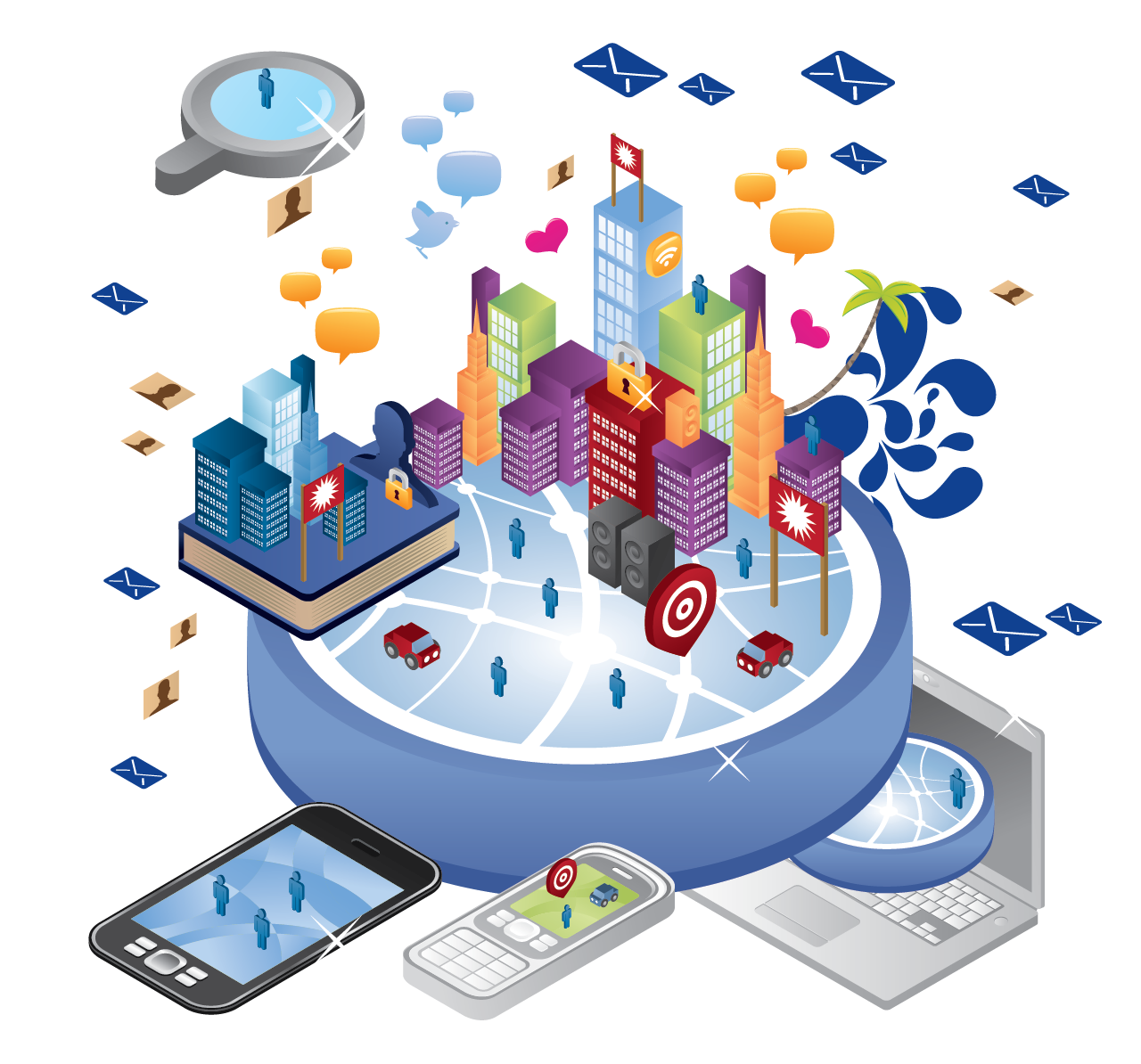 الاقتصاد
المؤشرات الأساسية لتكنولوجيا المعلومات والاتصالات
معلومات دينامية بشأن النقل العام
النسبة المئوية لمحطات النقل العام الحضرية المتاحة فيها المعلومات الخاصة بالركاب في الوقت الفعلي بصورة دينامية.
عدادات المياه الذكية
النسبة المئوية لتنفيذ عدادات المياه الذكية.
نفاذ الأسر إلى الإنترنت
النسبة المئوية للأسر التي تتمتع بنفاذ إلى الإنترنت.
مراقبة حركة المرور
النسبة المئوية للشوارع الرئيسية المراقبة بتكنولوجيا المعلومات والاتصالات.
اشتراكات النطاق العريض الثابت
النسبة المئوية للأسر التي لديها نطاق عريض ثابت (سلكي).
عدادات الكهرباء الذكية
النسبة المئوية لتنفيذ عدادات الكهرباء الذكية.
اشتراكات النطاق العريض اللاسلكي
عدد الاشتراكات في النطاق العريض اللاسلكي في كل 100 000 نسمة.
تغطية النطاق العريض اللاسلكي
النسبة المئوية من المدينة التي تتمتع بخدمة النطاق العريض اللاسلكي (الجيلان الثالث والرابع).
الاقتصاد
المؤشرات المتقدمة لتكنولوجيا المعلومات والاتصالات
مدى انتشار إمكانيات الاستجابة للطلب
النسبة المئوية لمستهلكي الكهرباء ذوي إمكانيات الاستجابة للطلب.
توفر تكنولوجيا WIFI في الأماكن العامة
عدد المواقع العامة في المدينة التي تتمتع بتكنولوجيا WIFI.
التحكم في التقاطعات
النسبة المئوية لتقاطعات الطرق التي تستخدم وسائل تحكم تكيفية في حركة السير أو تدابير لترتيب الأولوية.
مراقبة إمدادات المياه بتكنولوجيا المعلومات والاتصالات
النسبة المئوية لنظام توزيع المياه المراقبة بتكنولوجيا المعلومات والاتصالات.
البيانات المفتوحة
النسبة المئوية والعدد المسجل من قواعد البيانات المفتوحة المنشورة.
مراقبة نظام مياه الصرف/السيول بتكنولوجيا المعلومات والاتصالات
النسبة المئوية لمراقبة نظام مياه الصرف/السيول بتكنولوجيا المعلومات والاتصالات.
الحكومة الإلكترونية
عدد الخدمات العامة المقدمة عبر الوسائل الإلكترونية.
مراقبة إمدادات الكهرباء بتكنولوجيا المعلومات والاتصالات
النسبة المئوية لنظام الإمداد بالكهرباء المراقب بتكنولوجيا المعلومات والاتصالات.
المشتريات العامة للقطاع العام
النسبة المئوية لمشتريات القطاع العام التي تجرى إلكترونياً.
الاقتصاد
المؤشرات الأساسية للإنتاجية
نسبة البطالة
النسبة المئوية من إجمالي القوة العاملة في المدينة للذين يعانون من البطالة.
النفقات في مجال البحث والتطوير
النفقات في مجال البحث والتطوير كنسبة مئوية من الناتج المحلي لإجمالي للمدينة.
براءات الاختراع
عدد براءات الاختراع الجديدة الممنوحة لكل 100 000 نسمة سنوياً.
نسبة بطالة الشباب
النسبة المئوية من القوة العاملة من الشباب في المدينة للذين يعانون من البطالة.
المؤشرات المتقدمة للإنتاجية
الشركات الصغيرة والمتوسطة
النسبة المئوية للشركات الصغيرة والمتوسطة (SME).
العمالة في قطاع السياحة
النسبة المئوية للقوة العاملة في المدينةالتي تعمل في قطاع السياحة.
العمالة في قطاع تكنولوجيا المعلومات والاتصالات
النسبة المئوية للقوة العاملة في المدينة التي تعمل في قطاع تكنولوجيا المعلومات والاتصالات.
الاقتصاد
المؤشرات الأساسية للبنية التحتية
شبكة النقل العام
طول شبكة النقل العام لكل100 000 نسمة.
تجميع مياه الصرف
النسبة المئوية للأسر التي تتمتع بخدمة تجميع مياه الصرف.
موارد المياه الأساسية
النسبة المئوية للأسر التي تحصل على مورد مياه أساسي.
وتيرة انقطاع نظام الكهرباء
العدد المتوسط لحالات انقطاع الكهرباء لكل عميل في السنة.
موارد المياه الصالحة للشرب
النسبة المئوية للأسر التي تتمتع بخدمة مياه شرب آمنة.
مدة انقطاع نظام الكهرباء
الطول المتوسط لحالات انقطاع الكهرباء.
شبكة الدراجات الهوائية
طول مسارات الدراجات الهوائية وممراتها الجانبية لكل 100 000 نسمة.
الصرف الصحي للأسر
النسبة المئوية للأسر التي تتمتع بمرافق الصرف الصحي الأساسية.
الفاقد من موارد المياه
النسبة المئوية للفاقد في نظام توزيع المياه.
الحصول على الكهرباء
النسبة المئوية للأسر التي تحصل على الكهرباء بصورة مرخصة.
تجميع المخلفات الصلبة
النسبة المئوية من الأسر التي لديها وسيلة منتظمة لتجميع المخلفات الصلبة.
الاقتصاد
المؤشرات المتقدمة للبنية التحتية
استدامة المباني العامة
النسبة المئوية لمساحة المباني العامة التي لها شهادات استدامة معترف بها للعمليات الجارية.
البنية التحتية للمشاة
النسبة المئوية من المدينة للمنطقة المحددة كمنطقة للمشاة/بدون سيارات.
سهولة الوصول إلى شبكة النقل العام
النسبة المئوية لسكان المدينة الذين يتمكنون من الوصول بسهولة إلى وسائل النقل العام (في حدود km 0,5).
الدراجات الهوائية المشتركة
عدد الدراجات الهوائية المشتركة لكل 100 000 نسمة.
الأنظمة المتكاملة لإدارة المباني في المباني العامة
النسبة المئوية لمساحة المباني العامة التي تستخدم أنظمة تكنولوجيا المعلومات والاتصالات المتكاملة لأتمتة إدارة المباني.
حصص أساليب النقل
النسبة المئوية للسكان الذين يستعملون وسائل نقل مختلفة للذهاب إلى العمل (نقل عام، مركبات شخصية، دراجات هوائية، سيراً، وسائل نقل المعوقين).
المركبات المشتركة
عدد المركبات المشتركة لكل 100 000 نسمة.
التنمية الحضرية والتخطيط المكاني
وجود استراتيجيات للتنمية الحضرية والتخطيط المكاني على مستوى المدينة.
مؤشر زمن الرحلة
النسبة المئوية لزمن الرحلة أثناء فترات الذروة إلى الزمن في الأوقات العادية.
مركبات نقل الركاب ذات الانبعاثات المنخفضة من الكربون
النسبة المئوية لمركبات نقل الركاب ذات الانبعاثات المنخفضة من الكربون.
البيئة
المؤشرات الأساسية للبيئة
تلوث الهواء
مؤشر لجودة الهواء استناداً إلى القيم المبلغ عنها من: الجسيمات الدقيقة (PM2.5)؛ ثاني أكسيد النيتروجين (NO2)؛ ثاني أكسيد الكبريت (SO2)؛ الأوزون (03).
جودة مياه الشرب
النسبة المئوية للأسر المغطاة بخطة مدققة لسلامة المياه.
معالجة مياه الصرف
النسبة المئوية لمياه الصرف التي تحظى بالمعالجة.
المناطق الخضراء
المناطق الخضراء لكل 100 000 نسمة.
انبعاثات غازات الاحتباس الحراري
انبعاثات غازات الاحتباس الحراري لكل فرد.
استهلاك المياه
استهلاك المياه لكل فرد.
معالجة المخلفات الصلبة
النسبة المئوية للمخلفات الصلبة.
استهلاك المياه النقية
استهلاك المياه النقية.
التعرض للمجالات الكهرمغنطيسية
النسبة المئوية لمواقع هوائيات شبكات الاتصالات المتنقلة الممتثلة للمبادئ التوجيهية الخاصة بالتعرض للمجالات الكهرمغنطيسية.
البيئة
المؤشرات المتقدمة للبيئة
التعرض للضوضاء
النسبة المئوية للسكان المعرضين لمستويات مفرطة من الضوضاء.
إمكانية الوصول إلى المناطق الخضراء
النسبة المئوية للسكان الذين يتمتعون بإمكانية الوصول إلى المناطق الخضراء.
المناطق الطبيعية المحمية
النسبة المئوية لمساحة المدينة المحمية بوصفها مواقع طبيعية.
المرافق الترفيهية
مساحة المرافق الترفيهية العامة الإجمالية لكل 100 000 نسمة.
البيئة
المؤشرات الأساسية للطاقة
استهلاك الطاقة الحرارية السكانية
استهلاك الطاقة الحرارية السكانية لكل فرد.
استهلاك الطاقة في المباني العامة
استهلاك الطاقة في المباني العامة.
استهلاك الطاقة المتجددة
نسبة الطاقة المتجددة المستهلكة في المدينة.
استهلاك الكهرباء
استهلاك الكهرباء لكل فرد.
المجتمع والثقافة
المؤشرات الأساسية للتعليم والصحة والثقافة
العمر المتوقع
متوسط العمر المتوقع.
الإنفاق في المجال الثقافي
النسبة المئوية للإنفاق على الموروث الثقافي.
نفاذ الطلبة إلى تكنولوجيا المعلومات والاتصالات
النسبة المئوية للطلبة الذين لديهم وسيلة نفاذ إلى مرافق تكنولوجيا المعلومات والاتصالات في فصولهم الدراسية.
التسجيل في المدارس
النسبة المئوية للسكان المسجلين في المدارس من بين من هم في سن الدراسة.
معدل الوفيات النفاسية
عدد الوفيات النفاسية لكل100  000 مولود حي.
شهادات التعليم العالي
شهادات التعليم العالي لكل100  000 نسمة.
الأطباء
عدد الأطباء لكل100  000 نسمة.
الإلمام بالقراءة والكتابة بين البالغين
نسبة إلمام البالغين بالقراءة والكتابة.
المجتمع والثقافة
المؤشرات المتقدمة للتعليم والصحة والثقافة
التأمين الصحي/التغطية الصحية العامة
النسبة المئوية للسكان المشمولين بتأمين صحي أساسي أو بنظام صحي عام.
أسرة المرضى في المستشفيات
عدد أسرة المرضى في المستشفيات العامة لكل 100  000 نسمة.
البنية التحتية الثقافية
عدد المؤسسات الثقافية لكل 100  000 نسمة.
السجلات الصحية الإلكترونية
النسبة المئوية لسكان المدينة الذين لديهم سجلات صحية إلكترونية.
المجتمع والثقافة
المؤشرات الأساسية للسلامة والإسكان والاندماج الاجتماعي
المساواة في الدخل بين الجنسين
النسبة بين متوسط الربح في الساعة بين الإناث والذكور.
المستوطنات غير الرسمية
النسبة المئوية من السكان الذين يسكنون في الأحياء الفقيرة أو المستوطنات غير الرسمية أو المساكن غير المناسبة.
الوفيات المتعلقة بالكوارث الطبيعية
عدد الوفيات المتعلقة بالكوارث الطبيعية لكل 100  000 نسمة.
خدمة الشرطة
عدد العاملين في الشرطة لكل 100  000 نسمة.
معامل جيني
توزيع الدخل طبقاً لمعامل جيني.
الخسائر الاقتصادية المتعلقة بالكوارث
الخسائر الاقتصادية المتعلقة بالكوارث كنسبة مئوية من الناتج المحلي الإجمالي للمدينة.
الفقر
النسبة المئوية للسكان الذين يعانون من الفقر.
خدمة الإطفاء
عدد رجال الإطفاء لكل 100  000 نسمة.
زمن الاستجابة في خدمات الطوارئ
متوسط زمن الاستجابة في خدمات الطوارئ.
معدل جرائم العنف
معدل جرائم العنف لكل 100  000 نسمة.
المشاركة في الانتخابات
النسبة المئوية للسكان الذين لهم حق التصويت وشاركوا في آخر انتخابات بلدية.
مرافق المرور
مرافق المرور لكل 100  000 نسمة.
المجتمع والثقافة
المؤشرات المتقدمة للسلامة والإسكان والاندماج الاجتماعي
النفقات في الإسكان
النسبة المئوية للنفقات في الإسكان من الدخل.
خطط القدرة على الصمود
تنفيذ تقييمات للمخاطر ومواطن الضعف من أجل التخفيف من آثار الكوارث.
الإنتاج المحلي للغذاء
النسبة المئوية للغذاء المحلي المورد من أماكن ضمن مسافة تبلغ km 100 من المنطقة الحضرية.
توفر الرعاية للأطفال
النسبة المئوية للأطفال ممن هم دون سن الدراسة (3-0) المشمولين بمراكز رعاية (عامة وخاصة) وقت العمل.
السكان الذين يعيشون في مناطق معرضة للكوارث
النسبة المئوية للسكان الذين يعيشون في منطقة معرضة لأخطار طبيعية.